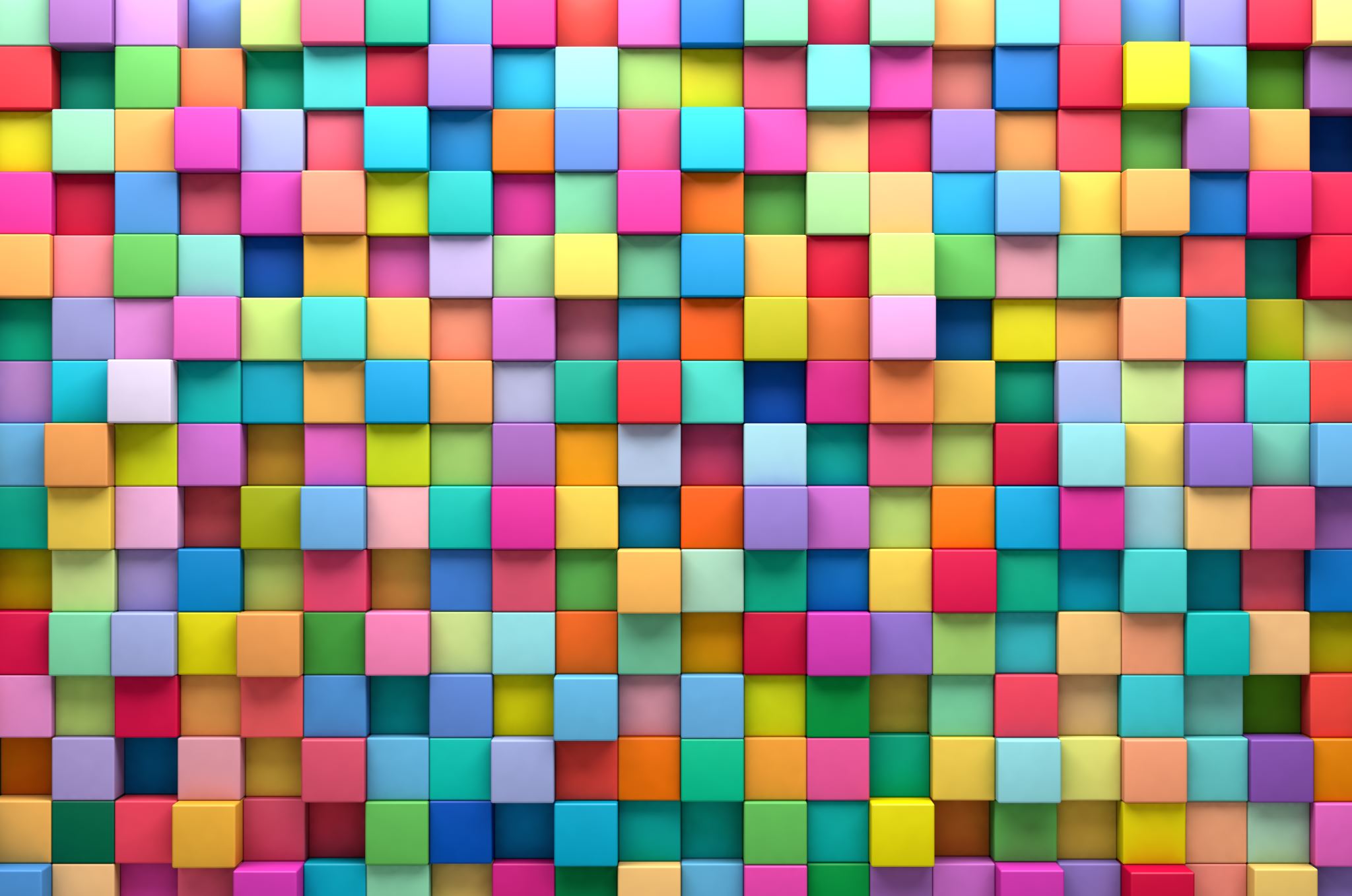 Ekološki menadžmentUpravljanje prirodnim resursimadr aleksandra boričić
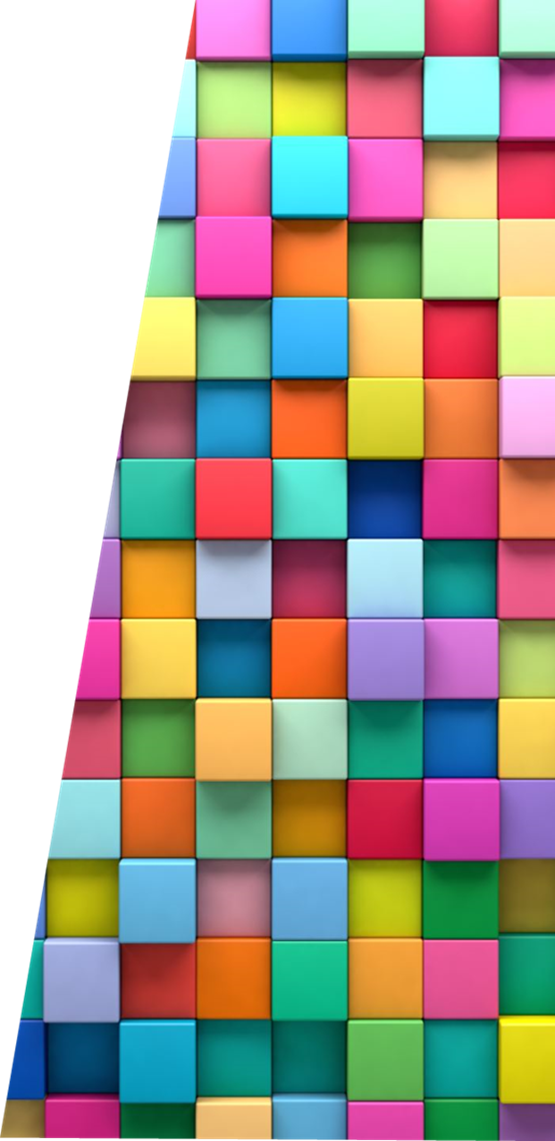 Efikasnost resursa
Poznavanje efikasnosti resursa dovodi do uspešnog poslovanja sa jedne i očuvanja životne sredine sa druge strane.
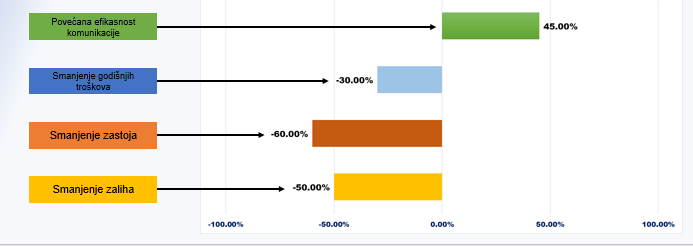 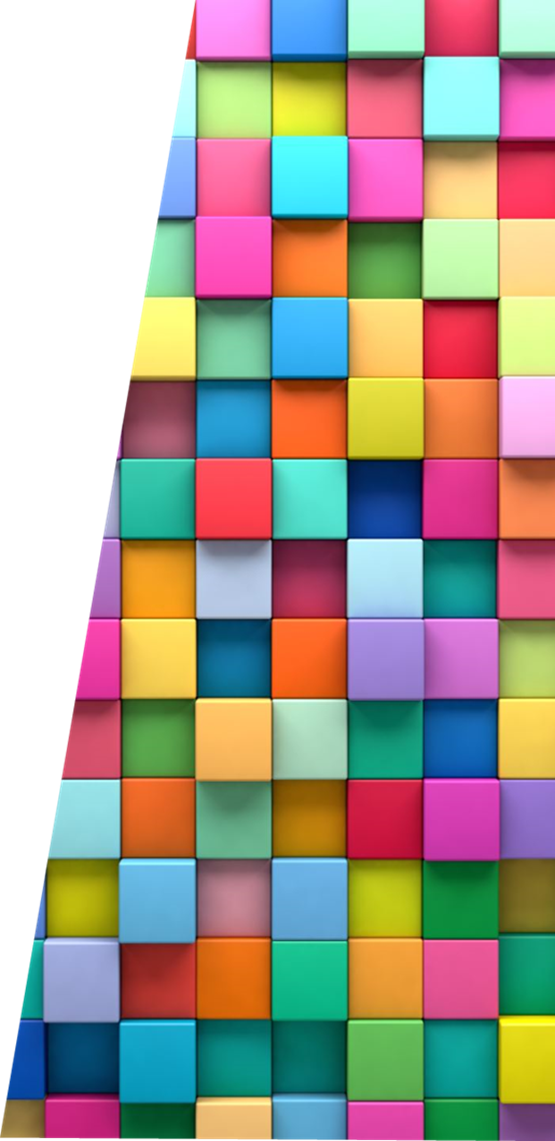 Prirodni resursi
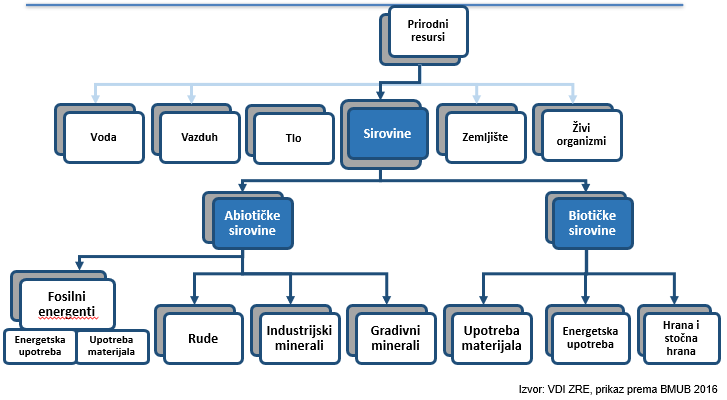 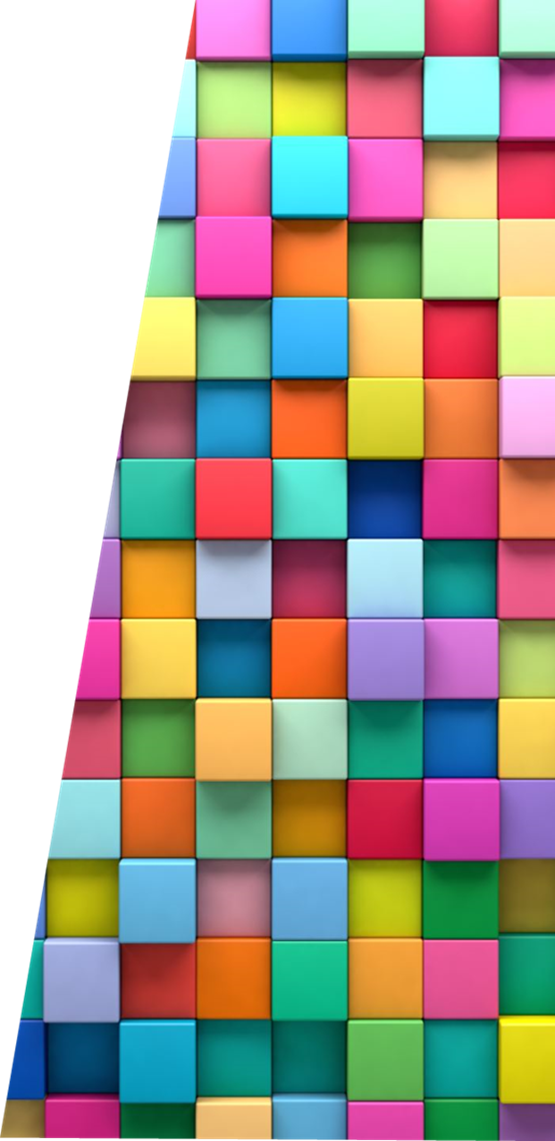 Rešavanje potreba resursa
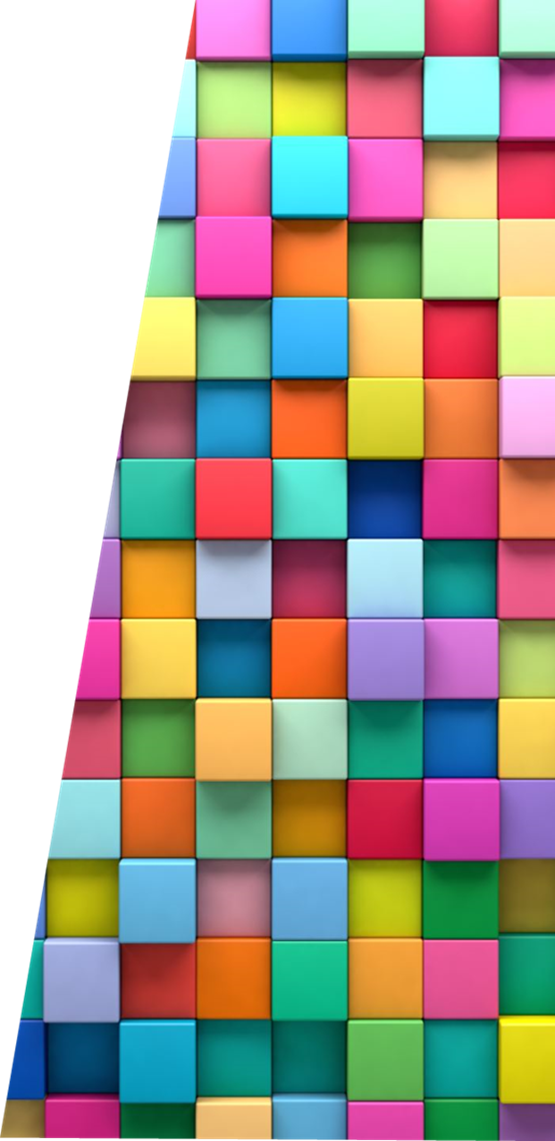 Primer potrošnje resursa
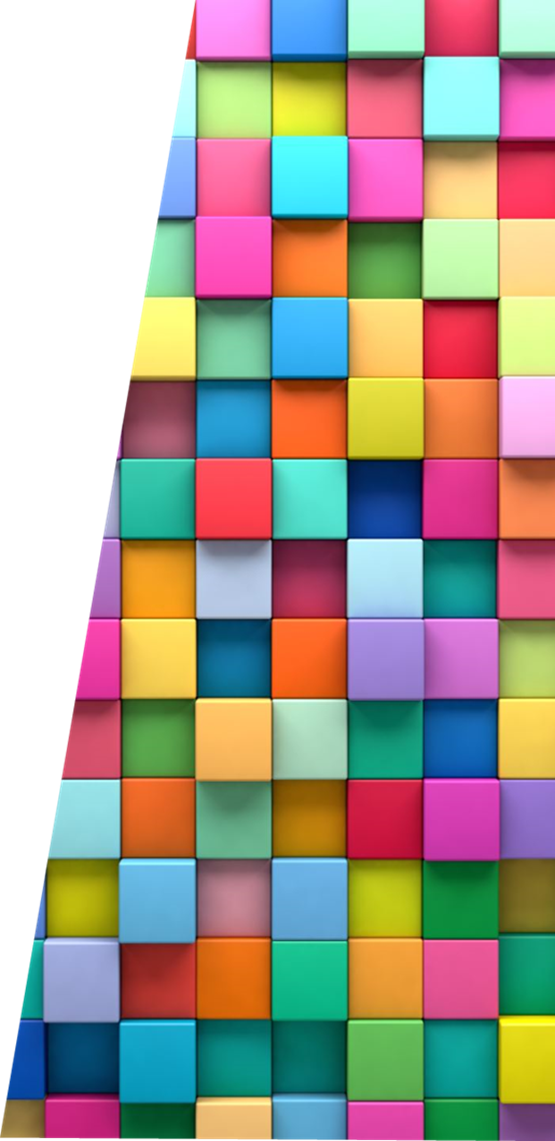 Primer potrošnje resursa - voda
1. Može se diskutovati o velikoj potrošnji vode u termoelektranama, kao i o pitanju njenog uzroka, Pretpostavlja se da se za uzroke mogu pripisati rashladni sistemi velikih elektrana. 
2. Ovde se ukratko ukazuje na glavnu upotrebu vode u domaćinstvu i pokreće analiza o tome. Treba prikazati opcije uštede vode.

Tema mogućnosti uštede vode u operativnom poslovanju se obrađuje kroz teme strategije operativne efikasnosti.
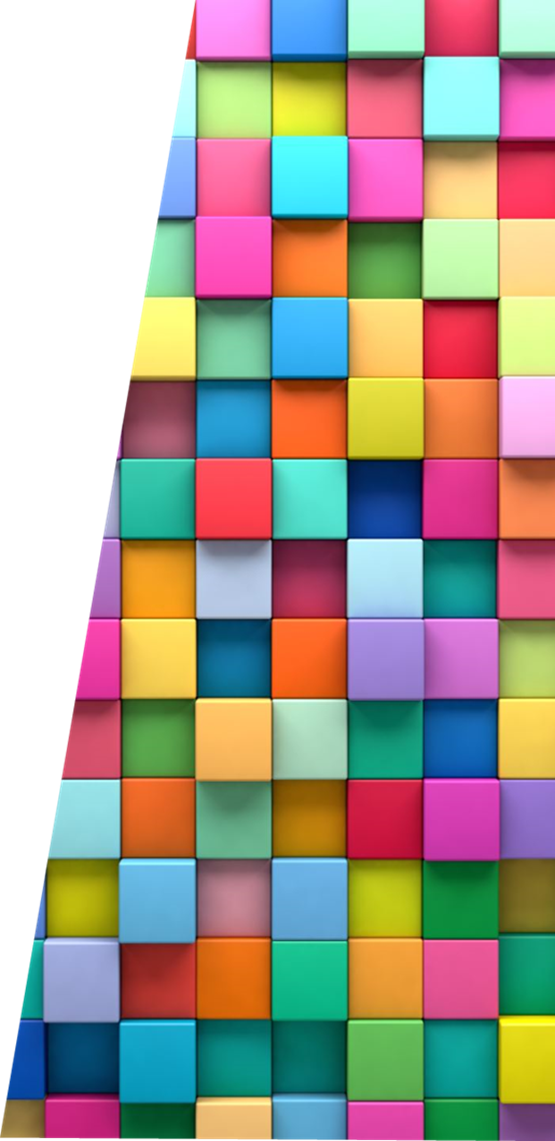 Primer potrošnje resursa - vazduh
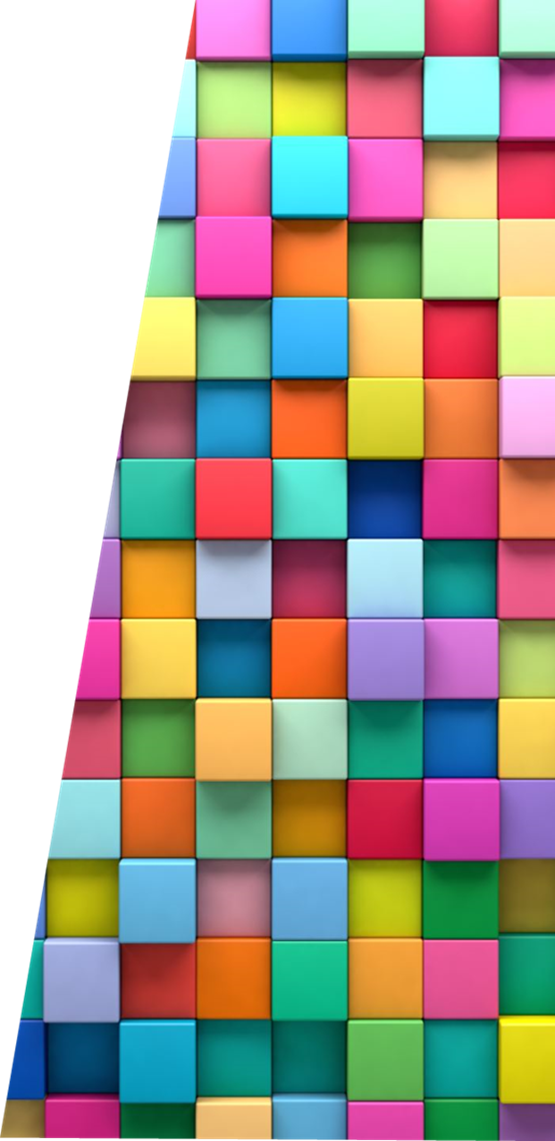 Primer potrošnje resursa - vazduh
najbitnije štetne materije u vazduhu, razvoju emisije.
Izvori štetnih materija u vazduhu su:  - Oksidi azota: saobraćaj, procesi sagorevanja, djubrenje  - Prašina: procesi sagorevanja, (dizel, kamini, otvorena vatra, npr. u bašti) -  Amonijak: poljoprivreda (đubrenje)
nepotpuno sagorevanje (saobracaj) i sagorevanje (uređaji za grejanje), avioni - Sumpordioksid: saobraćaj,  procesi sagorevanja - Ugljenmonoksid: saobraćaj, nepotpuni procesi sagorevanja
razvoj emisije štetnih materija azotdioksida i sumpordioksida.
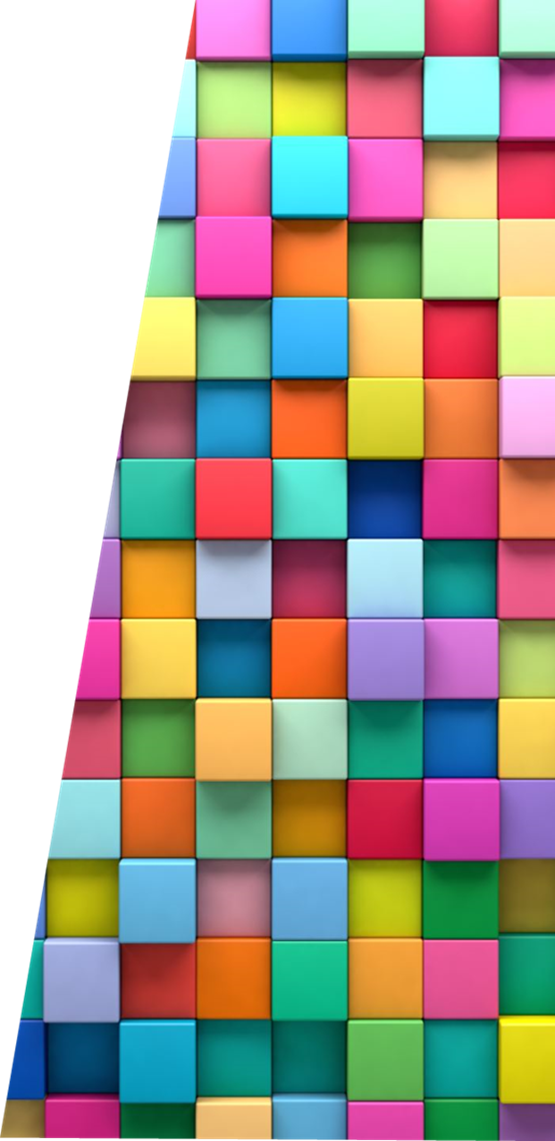 Dinamički resursi – upotreba i izazovi
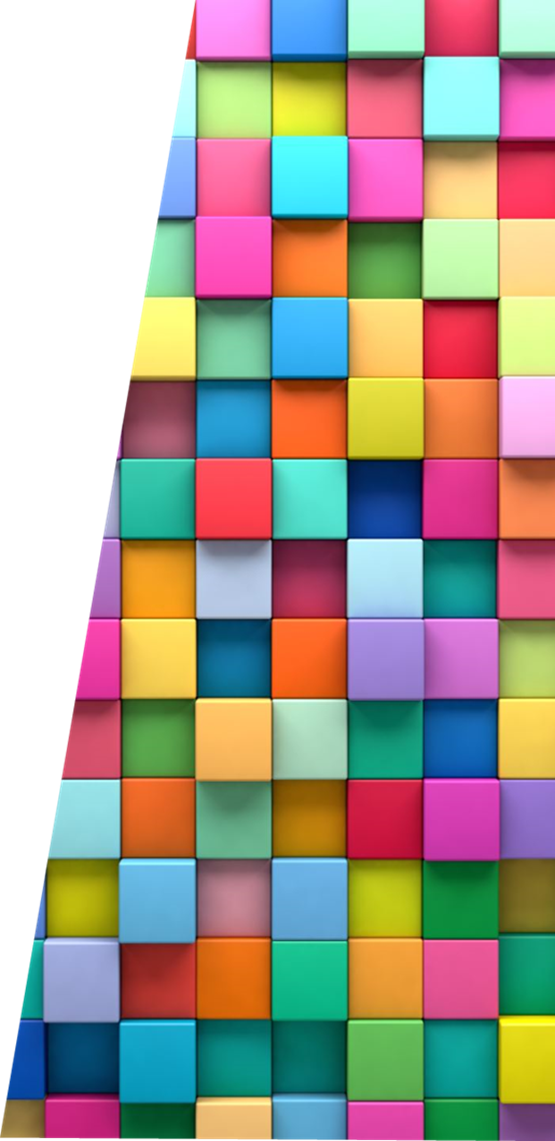 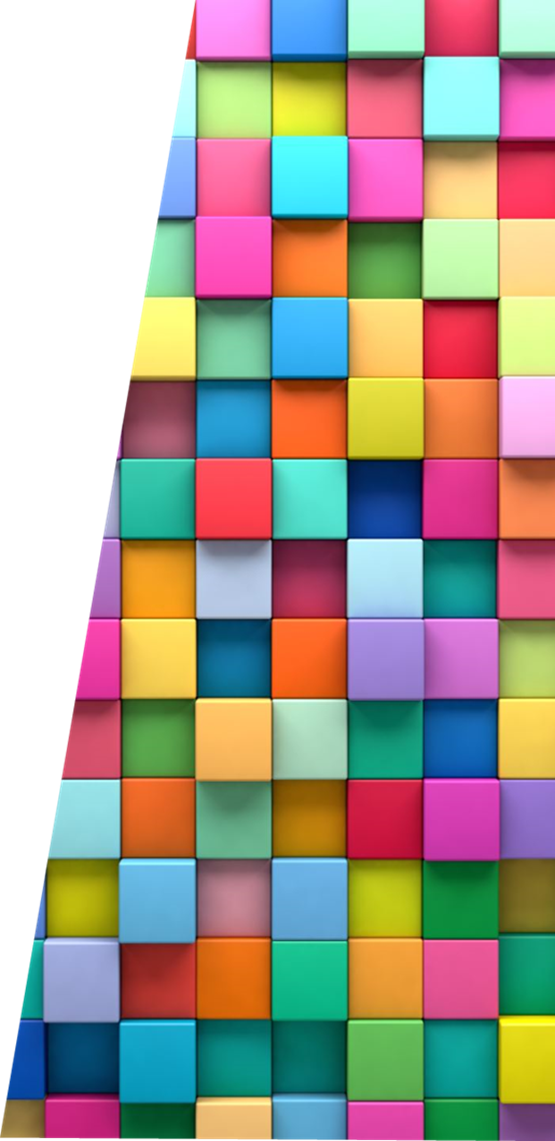 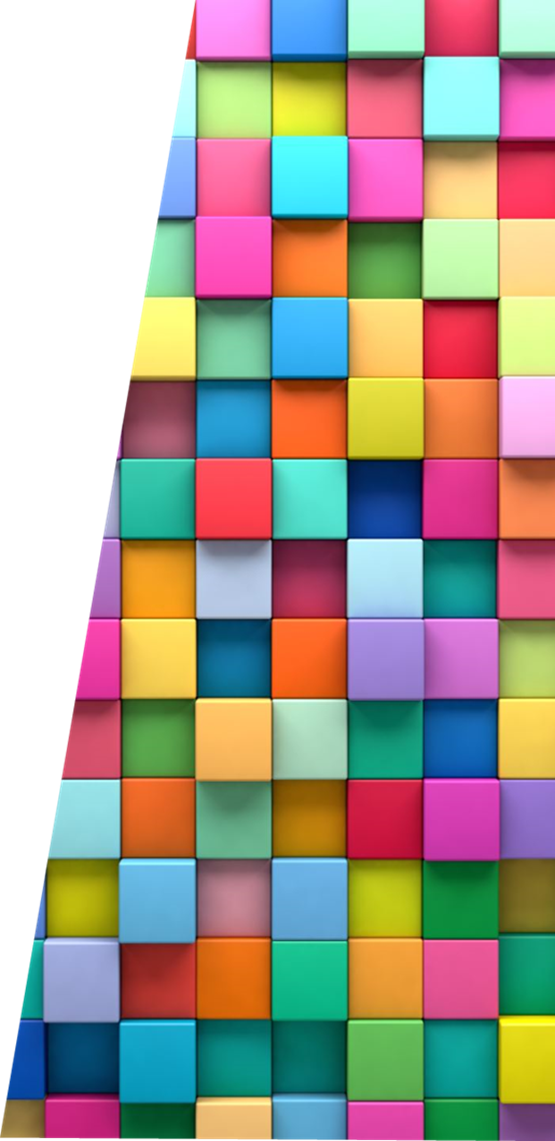 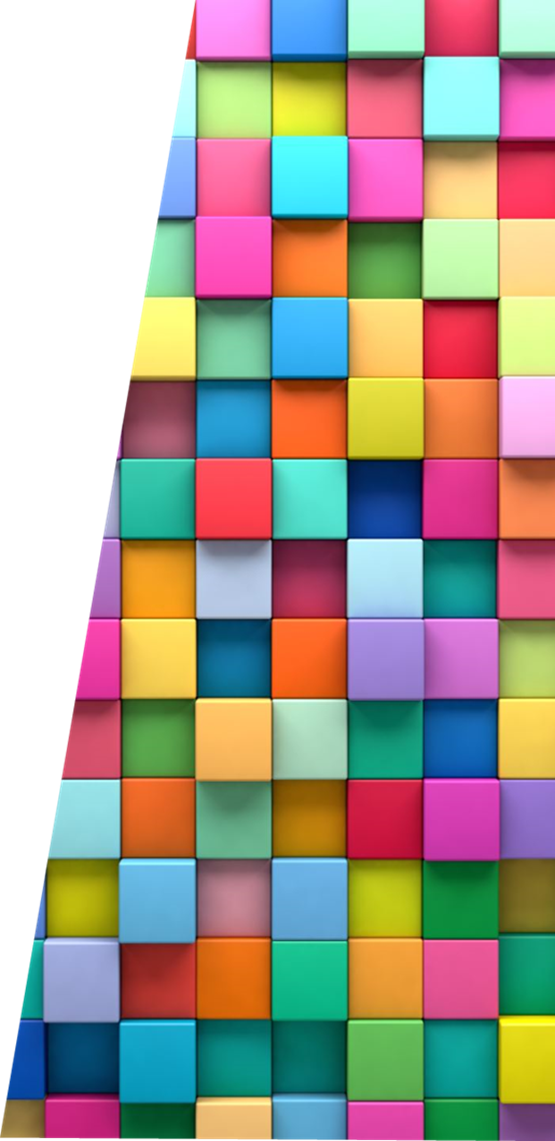 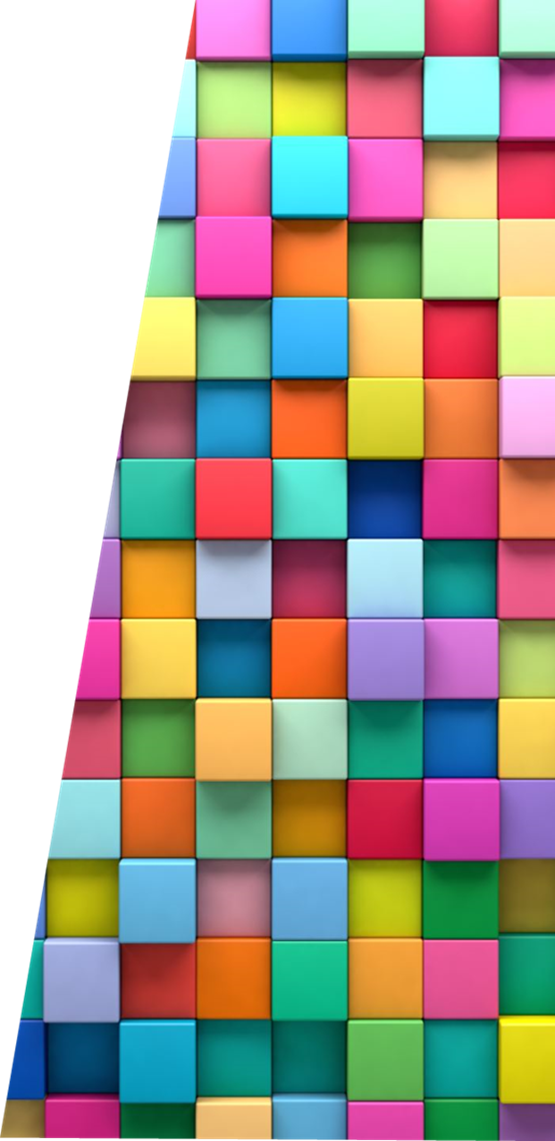 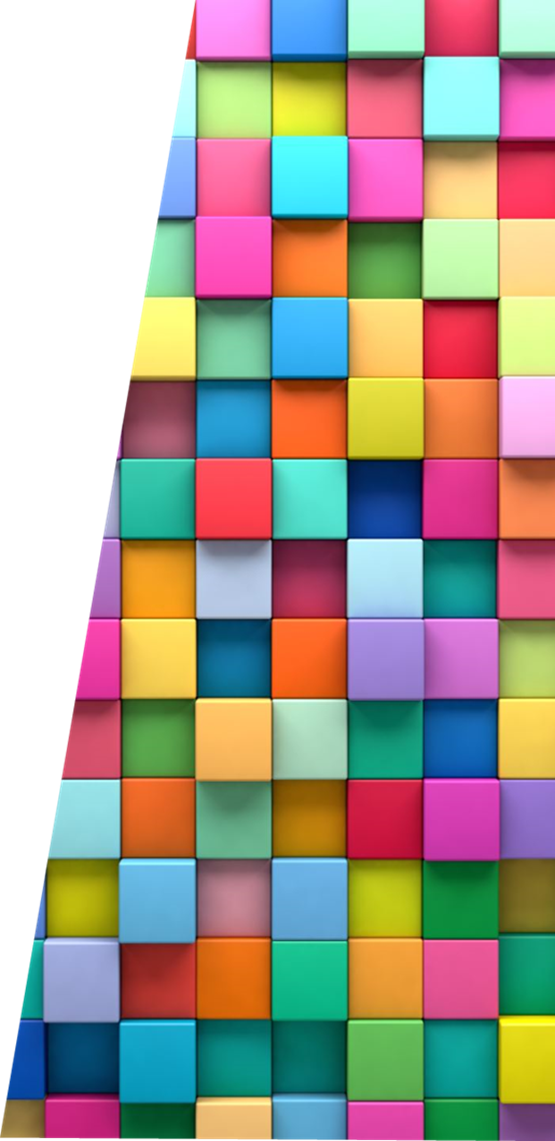 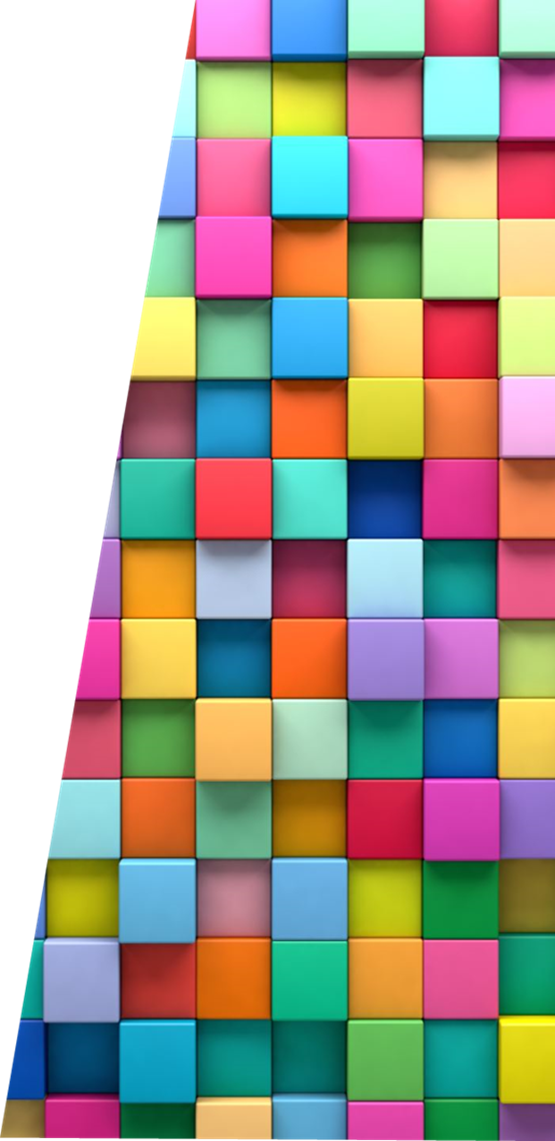 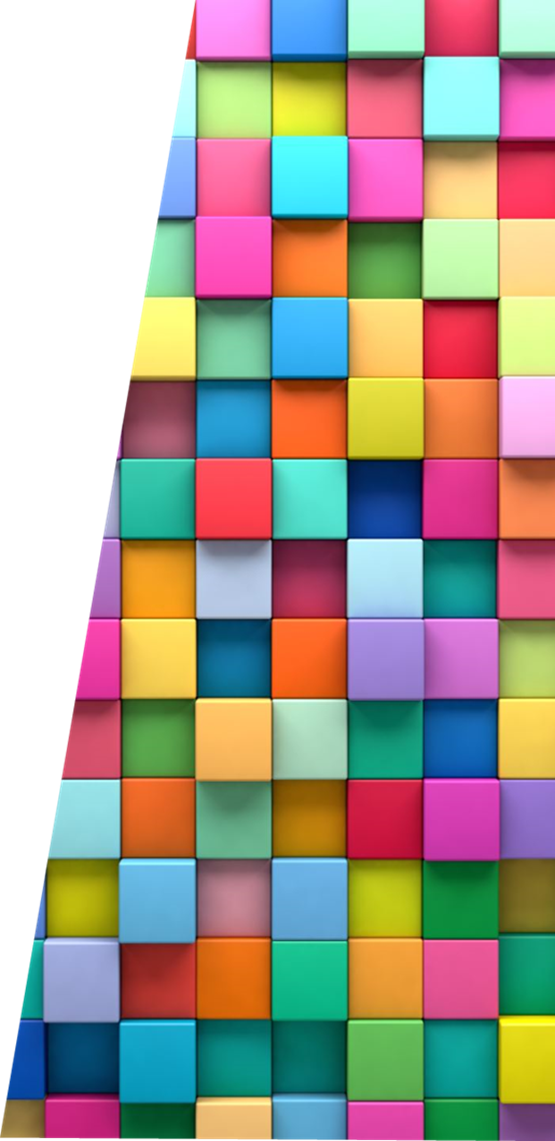 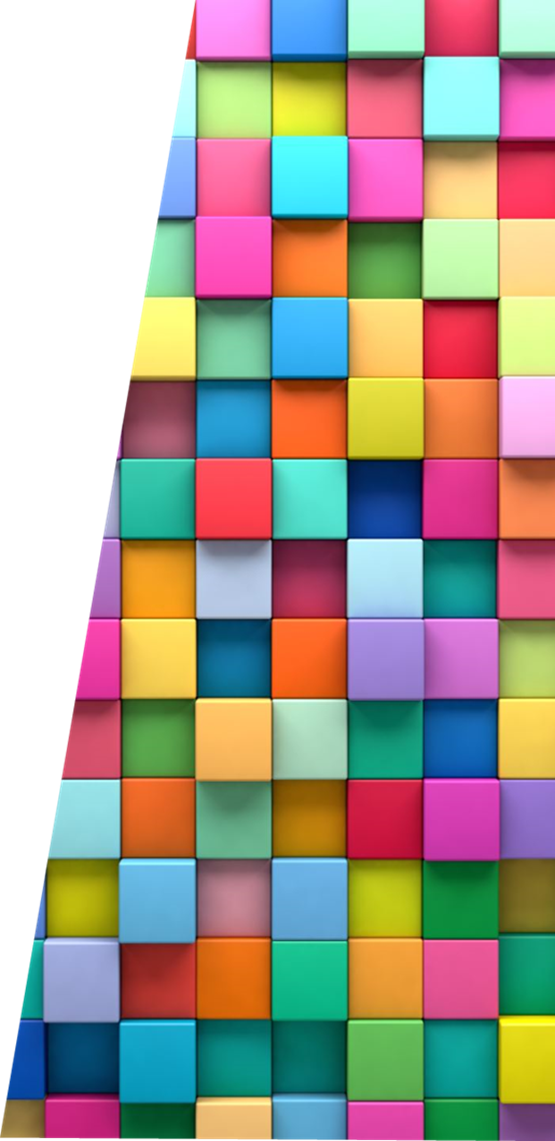 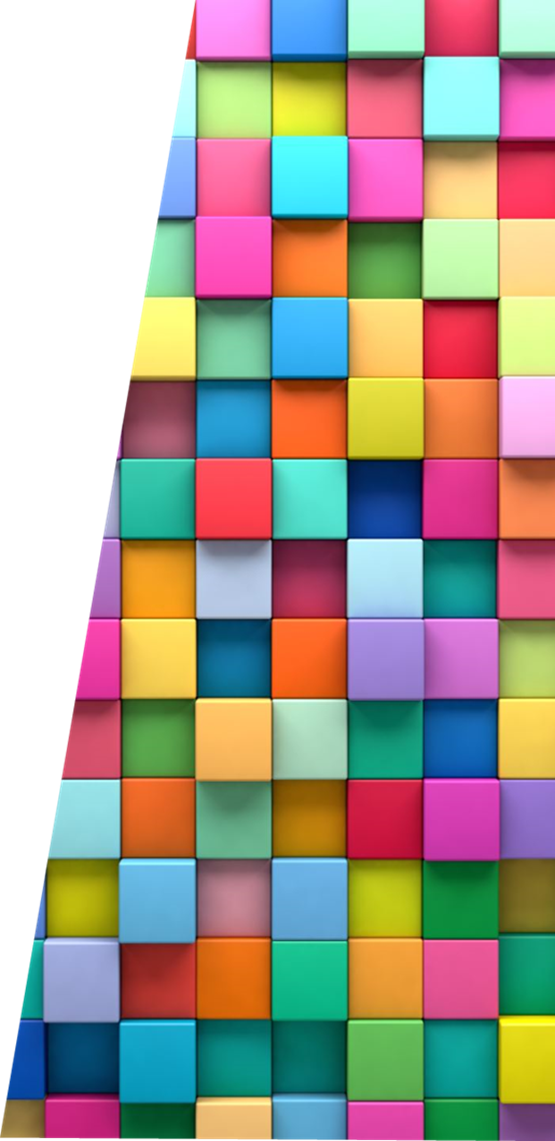 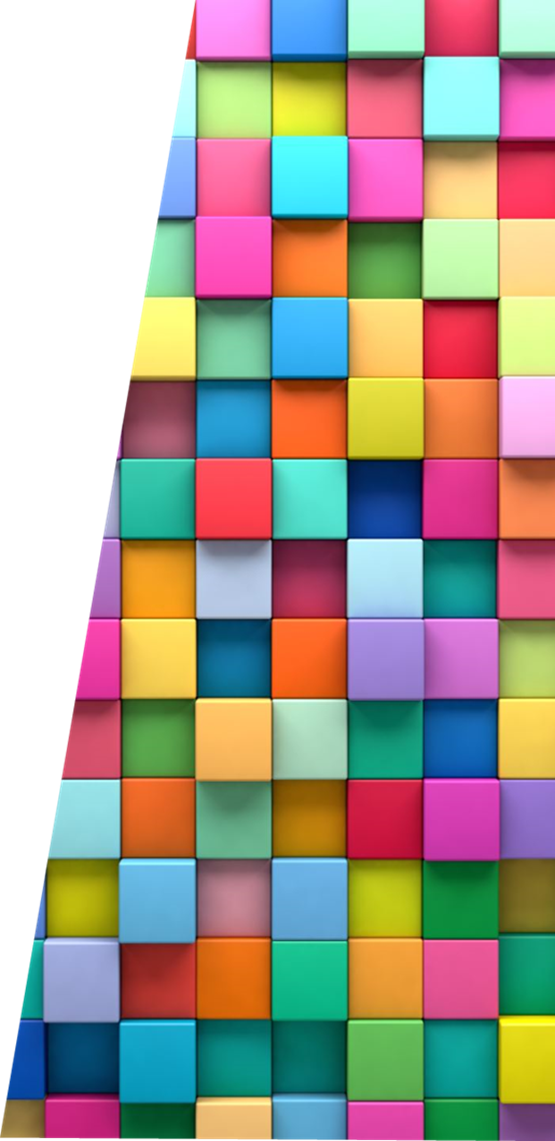 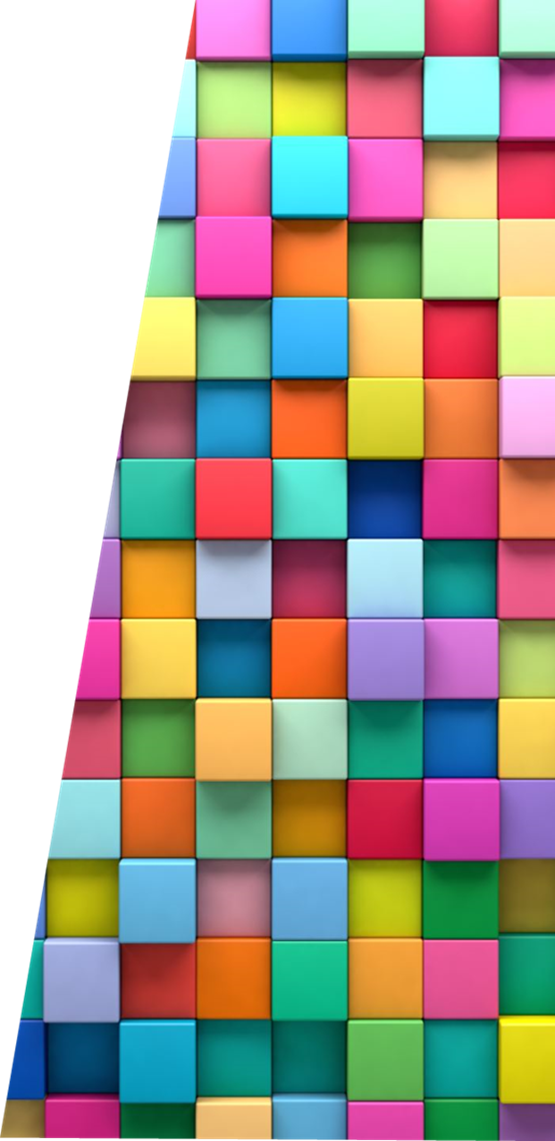 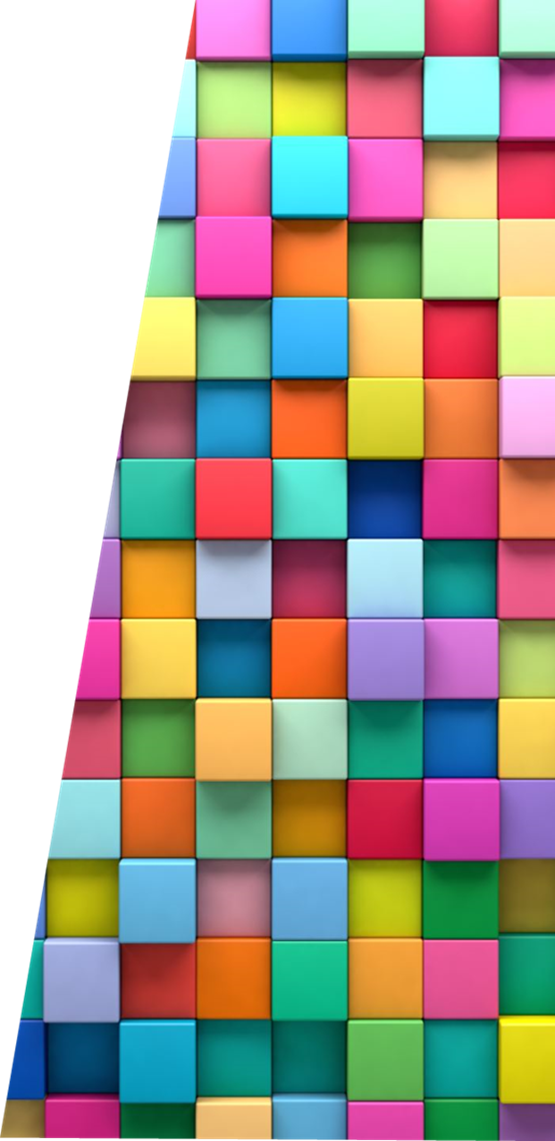 Domaći zadatak
Izaberite jedan od prirodnih resursa Republike Srbije.
Analizirajte njegovu potrošnju i potražite zaključke i eventualna rešenja za njegovo efikasno korišćenje u budućnosti.
Potražite uzroke i opcije uštede.
Analizu uradite za poslednjih 10-15 godina u wordu (do3 strane i na slajdu u okviru prezentacije kroz dijagrame (do 3 slajda)
Literatura:
https://www.stat.gov.rs/, 
http://otvorenavlada.rs/strategija-mineralni-resursi0595-lat-doc/
 https://prirodniresursisrbije.wordpress.com/
https://www.energetskiportal.rs/ ,.............
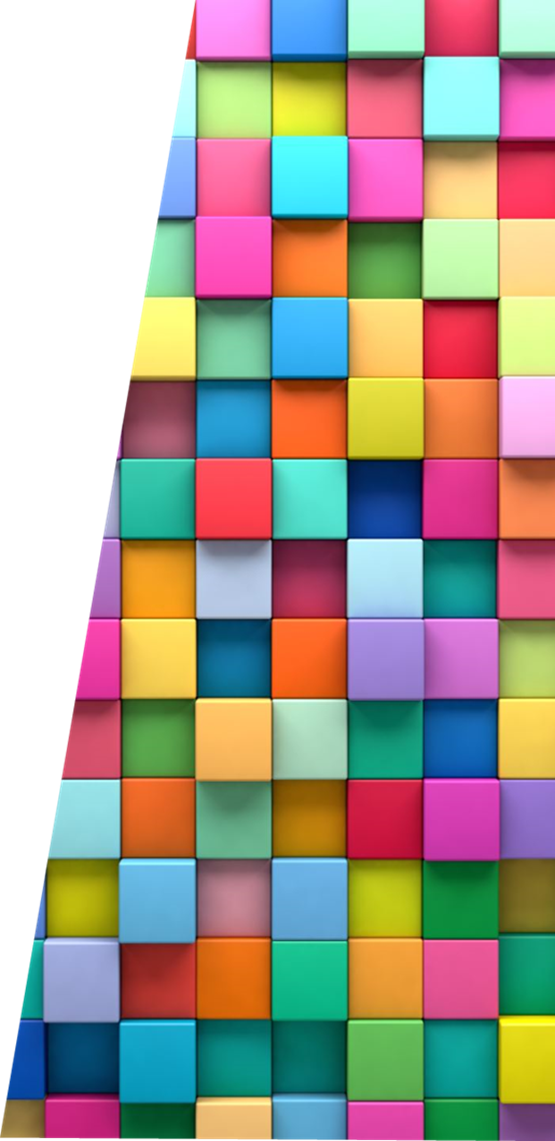 Sva pitanja možete poslati na: 
aleksandraboricic@akademijanis.edu.rs

HVALA NA PAŽNJI!